Private Pension Funding 2016
Kevin Fitzsimons
Pension Product Manager, Irish Life
The Best Kept Secrets in Pensions in 2016
Tax Free Cash (Recent survey)
Pensions haven’t changed, but all around them has, and not for the better!
The average maturing pension fund is €100K approximately, but the most tax efficient pension funds are at levels of €400K and €500K approximately
Income tax can often be eliminated, or definitely be minimised on sizeable  pension funds….. But only, if planned properly!
Pensions attract an entire  ‘package’ of tax benefits at the beginning, middle and end of the process! (5 for sole traders, up to 10 for Company Directors)
The most  tax efficient way to build significant wealth!
€90 billion of household “after tax” money on deposit!
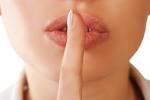 Did you know…..?
In certain situations, at retirement, and if planned properly, you can currently……

Enjoy the equivalent of 3 old ages pensions income tax free, as well as enjoying tax free cash of €100,000!
Enjoy the equivalent of  5.6 old age pensions and pay standard rate income tax only, as well as receiving €300,000 tax free! (Married couple/civil partnership)
Pay no PRSI
Pay a max of 3% USC
Note: Based on current rules
Success Habits for Financial Freedom
Pay yourself first
Avoid income tax on what you pay yourself!
Have long time perspective!
Have the discipline  not to access, or draw down the cash!
Find a tax exempt fund to conduct your savings
Benefit from Euro monthly cost averaging, and the miracle of compound interest !
Plan your benefits in order to minimise, and possibly even eliminate tax on drawdown!
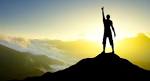 Are Pensions Complicated?

Yes/No?
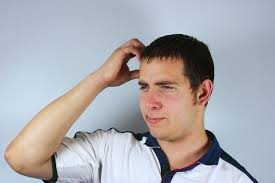 Why it’s a great time to review your private pension funding.
A Private Pension can offer you…..
A whole series of tax breaks, in one single contract.
The opportunity to grow the biggest possible financial asset at the lowest possible cost!
Options over time, one would not otherwise have
Financial security, for yourself and financial dependents
Financial Freedom, if  adequately funded!
Notes: 
Pensions are not guaranteed, and can fall as well in rise in value
The rules and tax benefits of pensions may change in the future
Independent financial advise should always be sought
Company Directors- Up to 10 Tax Benefits
Corporation Tax Relief (Not guaranteed, subject to limits)
No PRSI payable on employer’s  pension contribution
No  USC payable on employer’s  pension contribution
No BIK (Benefit in Kind) on employer’s pension contribution
Tax Free Growth
Tax effective retirement lump sum
Post Retirement tax planning (ARFS)
Earnings cap not applicable to employer contributions!
Lump Sum Death Benefits (Limit of up to 4 X salary plus annuity, full proceeds of Buy Out Bond to estate, if a preserved benefit)
Ability to backdate an AVC, and retrieve income tax, if within Revenue limits!
Pension Magic
How do you turn €6,000 into €10,000?
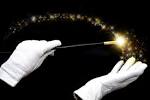 Pension Magic (40% Income Tax relief)
How do you turn €6,000 into €10,000?
Notes: 
Pensions are fully taxable in payment.
Tax rules, and pension rules may change in the future
Pension Magic (20% Income tax relief)
How do you turn €8,000 into €10,000?
Notes: 
Pensions are fully taxable in payment. 
Tax and pension rules may change in the future
Target Funding
Target Funding Process
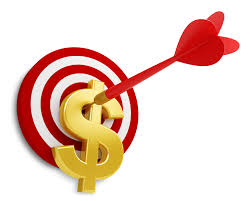 1. Sample Maturing Pension - Recommended Minimum!!!
The imputed distribution is currently 4% between age 61 and 70
The imputed distributions increases to 5% from age 71
ARFs are not guaranteed and can deplete and bomb out over time
The combined income of 4% from ARF and AMRF in year 1 is €12,000
Almost as much as the OAP!!
Target fund of €400,000 fund-Annuity Option
Annuity rate is strictly illustrative, and approximate, and is based on a 66 year old client, single life, non escalating, (Annuity rates change  on a day to day basis) (Client specific quotes should be done in all cases.)
Annuity payments subject to PAYE
Old age pension is payable from age 66,  from age 67 in 2021 and from 68 in 2018
Target Fund €400,000
Assumptions
Complete Solutions 1
100% Net Investment
MAPS 3 (0.9% FMC)
Growth Rate 4.3%
0.25% Trail
Premium Escalation: 3%
Pension Concerns
Client Questions/Concerns
Client Questions/ Concerns
Client Questions/Concerns
Please Note……


The information and tax rates contained in this presentation are based on Irish Life’s understanding of legislation and Revenue practice as at January 2016 and may change in the future.  While great care has been taken to ensure the accuracy of the information contained in these slides, Irish Life cannot accept responsibility for its interpretation nor does it provide legal or tax advice.

Irish Life Assurance plc is regulated by the Central Bank of Ireland
Please note…
Pensions are not guaranteed, and can fall as well as rise in value.
You can lose some or all of your money through a pension product.
The rules and tax benefits of pensions may change in the future.
Independent financial advise should be sought before making financial decisions
Irish Life is not offering advice of any kind via these slides, and is speaking on pensions as a topic, at the invitation of CWM Wealth Management.
The information and tax rates contained in this presentation are based on Irish Life’s understanding of legislation and Revenue practice as at January 2016 and may change in the future.  While great care has been taken to ensure the accuracy of the information contained in these slides, Irish Life cannot accept responsibility for its interpretation nor does it provide legal or tax advice.
The information in these slides is intended to be strictly generic. Any individual advice should be requested from CWM Wealth Management, who are authorised to give advice. (The speaker, as an employee of Irish Life is not authorised to give advice)
End of presentation.

                 Questions???